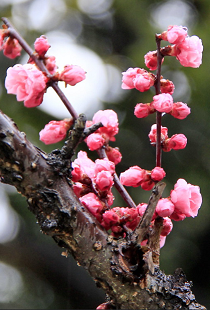 人生的價值
普通話(中學)

教育局課程發展處
中國語文教育組
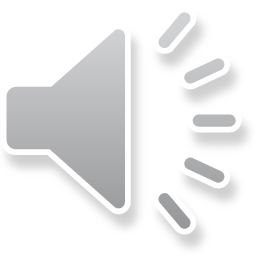 學習目標
透過聆聽、朗讀、說話活動，提升學生普通話的表達能力和學習興趣。
培養品德情意：泰然面對逆境，熱愛生命，安貧樂道。
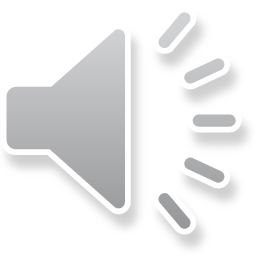 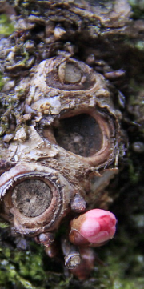 同學們，在遇到疫情的時候，生活中會有各種不方便、不順利的事情。碰上不如意的事，或者遇到挫折的時候，我們應該以怎樣的態度來看待呢？這次我們學習朗讀的兩篇作品，作者都表達了他們對人生的價值和生命意義的看法和感悟。
讓我們一起來聽一聽，讀一讀以下的作品，看看能不能對我們有一些啟發。
這兩篇作品是︰
	《樹根三頌》 王良和      
	《陃室銘》 劉禹錫
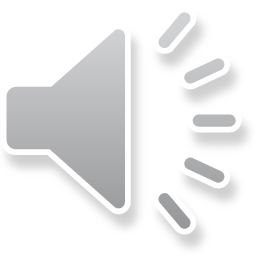 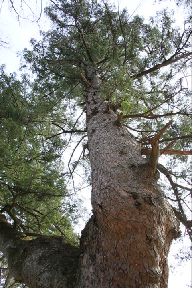 樹根三頌（節錄）王良和
《樹根三頌》由三首詩歌組成，這是其中一首。作者王良和在詩歌中歌頌了深埋在泥土之下的樹根，雖然寂寂無聞，卻為世界默默做出奉獻。
現在讓我們聽老師讀一讀。
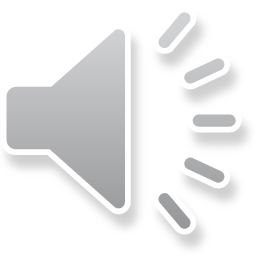 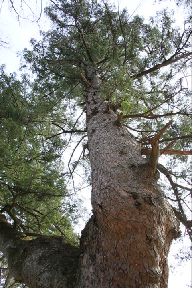 樹根三頌（節錄）王良和
每一次路過我都默默注視
以俯身臨崖之姿立在斜坡上的那株樹
從容地在風裏晃動綠葉爆開一朵朵紅花
我突然感到一股強大的力度
無聲地沉潛在泥土下
抓緊一個隨時傾頹的世界
 
當我的意識裏突然刮起暴風
你仍然靜止
在混亂的秩序咆哮的殺伐聲中
你仍然靜止
憑藉甚麼？沉默而堅持
撕開心靈的根緊緊抱住大地
默默催勁固持天地的軸心
不讓一片泥土碎散成塵
我知道你無時不在我的腳下
托起我也拖起這世界
一切風光的根源
你把自己留在黑暗裏卻包孕
鳥聲，和塵世的花季
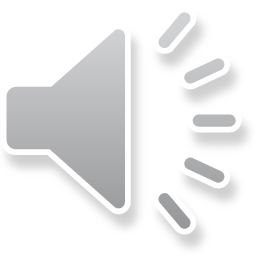 學習活動
聽一聽錄音，感受文章的情意。
讀一讀，進一步理解文章的內容和作者的思想感情。
想一想
作者眼睛看到的是樹，為甚麼會想起樹下的根？說說你讀這首詩的感受。
在詩中找一找，作者用哪些語句表達他對樹根的稱頌？
你覺得要怎樣朗讀才能讀出作者所要表達深意？
說一說
把在「想一想」中，你想到的，跟同學們說一說，交流交流。
聽老師指導朗讀。
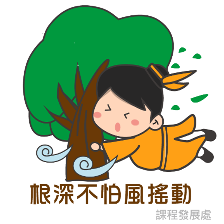 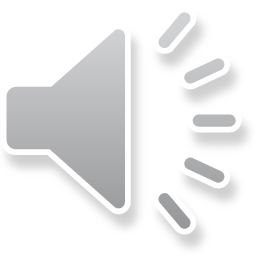 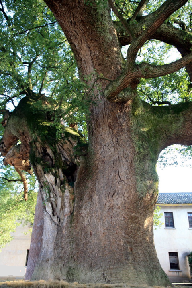 樹根三頌（節錄）王良和
每一次路過我都默默注視
以俯身臨崖之姿立在斜坡上的那株樹
從容地在風裏晃動綠葉爆開一朵朵紅花
我突然感到一股強大的力度
無聲地沉潛在泥土下
抓緊一個隨時傾頹的世界
現在我們再聽聽老師的配樂朗讀，學習自己讀。
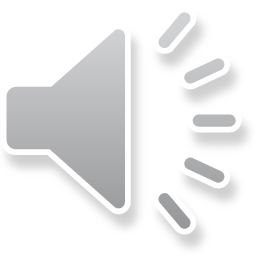 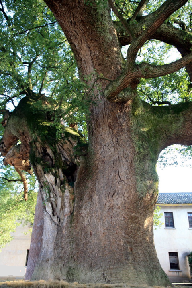 樹根三頌（節錄）王良和
每一次路過我都默默注視
以俯身臨崖之姿立在斜坡上的那株樹
從容地在風裏晃動綠葉爆開一朵朵紅花
我突然感到一股強大的力度
無聲地沉潛在泥土下
抓緊一個隨時傾頹的世界
 
當我的意識裏突然刮起暴風
你仍然靜止
在混亂的秩序咆哮的殺伐聲中
你仍然靜止
憑藉甚麼？沉默而堅持
撕開心靈的根緊緊抱住大地
默默催勁固持天地的軸心
不讓一片泥土碎散成塵
我知道你無時不在我的腳下
托起我也拖起這世界
一切風光的根源
你把自己留在黑暗裏卻包孕
鳥聲，和塵世的花季
（本詩朗讀配樂為Edvard Grieg的‘Ase’s Death’ from Peer Gynt Suite）
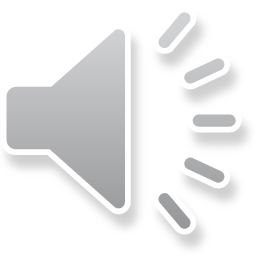 古人劉禹錫是怎樣面對逆境呢？《陋室銘》是他被貶官後的作品，他失意時，仍能安於澹泊的生活，住在陋室，心境平和，時而彈琴、時而讀書，怡情修德，自得其樂。

我們先聽一聽老師朗讀這篇作品。
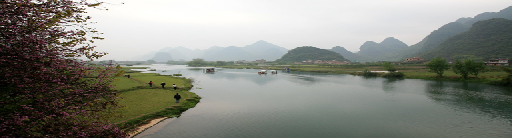 陋室銘   劉禹錫
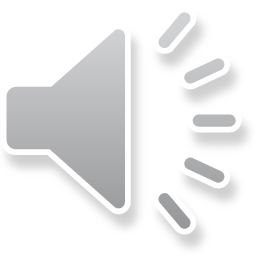 陋室銘   劉禹錫
	
	山不在高，有仙則名。水不在深，有龍則靈。斯是陋室，惟吾德馨。苔痕上階綠，草色入簾青。談笑有鴻儒，往來無白丁。可以調素琴，閱金經。無絲竹之亂耳，無案牘之勞形。南陽諸葛廬，西蜀子雲亭。孔子云：「何陋之有？」
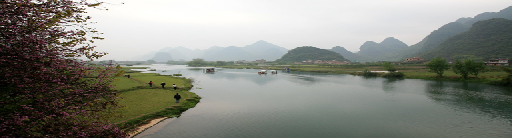 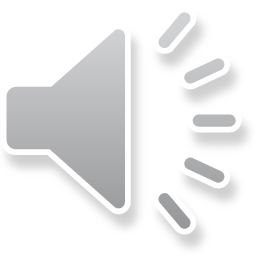 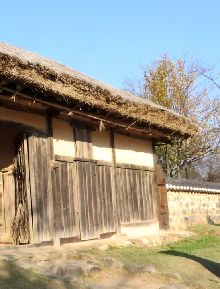 學習活動
聽一聽錄音，感受文章的情意。
讀一讀，進一步理解文章的內容和作者的思想感情。
想一想
作者住在陋室中，過着怎樣的生活？他的心情怎樣？
在篇末，作者提起諸葛廬和子雲亭，又引用孔子的話，要表達甚麼？
說一說
把在「想一想」中，你想到的，跟同學們說一說，交流交流。
在老師指導下朗讀。
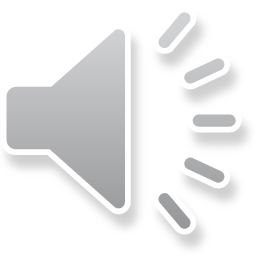 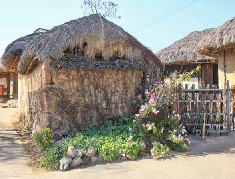 現在再聽老師的配樂朗讀，可以多聽幾遍，學習自己讀。
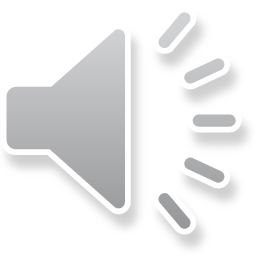 陋室銘   劉禹錫
	山不在高，有仙則名。水不在深，有龍則靈。斯是陋室，惟吾德馨。苔痕上階綠，草色入簾青。談笑有鴻儒，往來無白丁。可以調素琴，閱金經。無絲竹之亂耳，無案牘之勞形。南陽諸葛廬，西蜀子雲亭。孔子云：「何陋之有？」
（本文朗讀配樂為《出水蓮》）
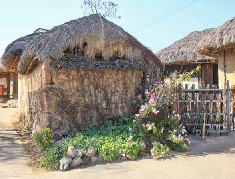 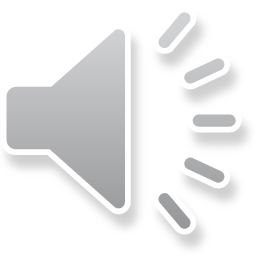 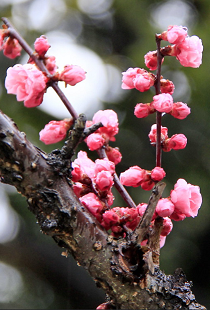 人生的價值
普通話(中學)
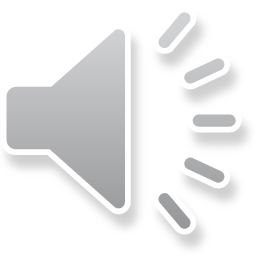 延伸活動
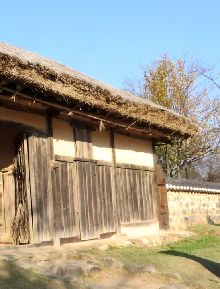 在網上可以找到不少名家，用普通話朗誦《陋室銘》的片段，請細心觀看和聆聽，然後選出兩個你欣賞的片段，並向同學推薦，說說喜歡的原因。
讀了《樹根》和《陋室銘》後，再想一想，你還讀過哪些篇章，是作者在遇到困難、挫折的時候，表達他們對人生的價值和生命意義的看法和感悟的？試找找這些作品的普通話朗讀示範，聽一聽、讀一讀。
小提示︰
現代作品如杏林子的《生命生命》
古代作品如蘇軾的《定風波》